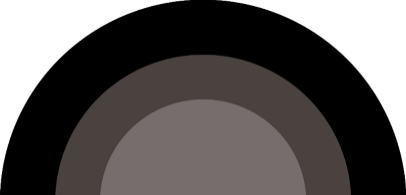 云
纹
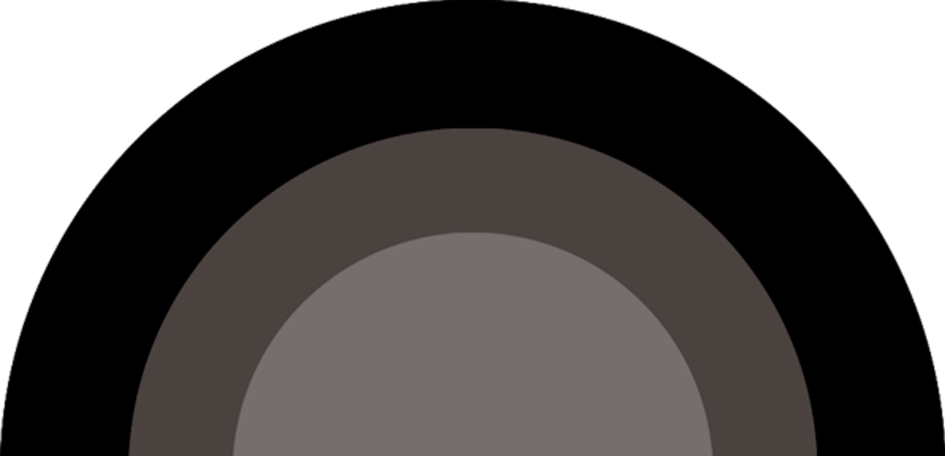 云纹，古代汉族吉祥图案，象征高升和如意，应用较广。作为印染云纹，古代汉族吉祥图案，象征高升和如意，
云淡风轻
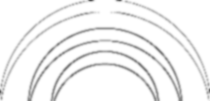 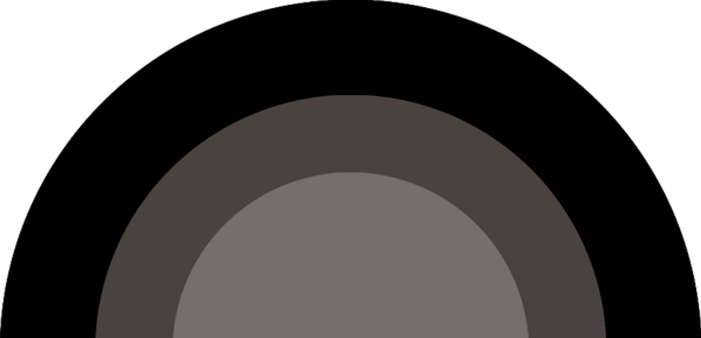 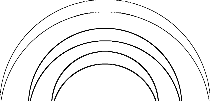 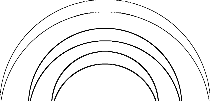 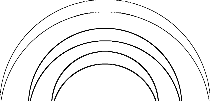 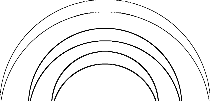 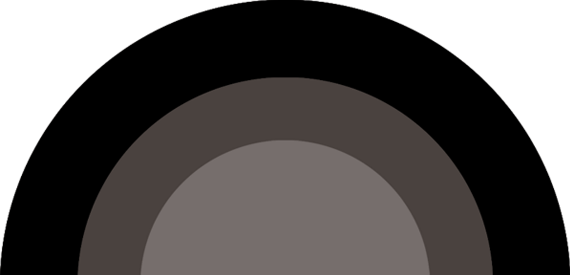 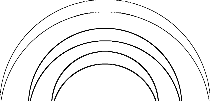 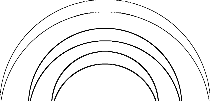 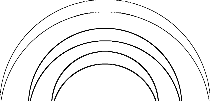 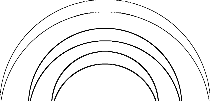 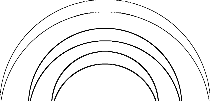 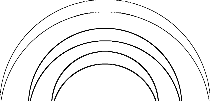 目录
MULV
壹
贰
叁
云纹，古代汉族吉祥图案，象征高升
云纹，古代汉族吉祥图案，象征高升
云纹，古代汉族吉祥图案，象征高升
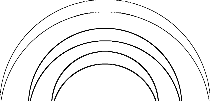 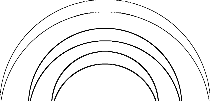 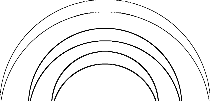 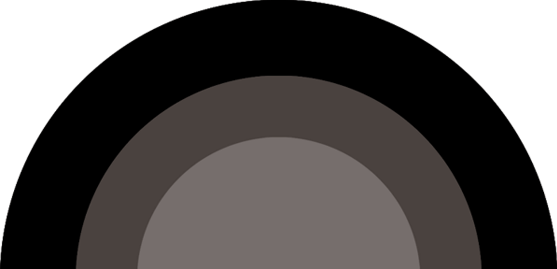 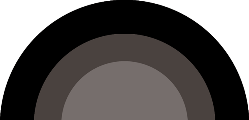 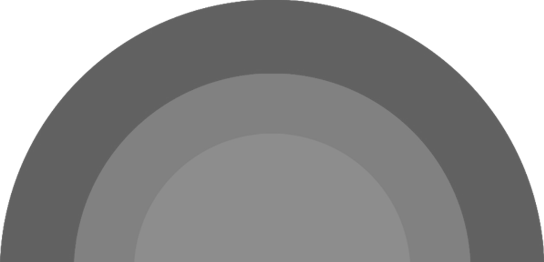 壹
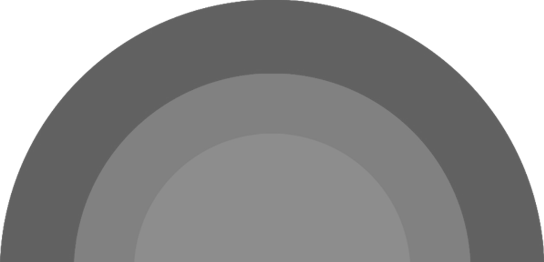 云纹，古代汉族吉祥图案，象征高升
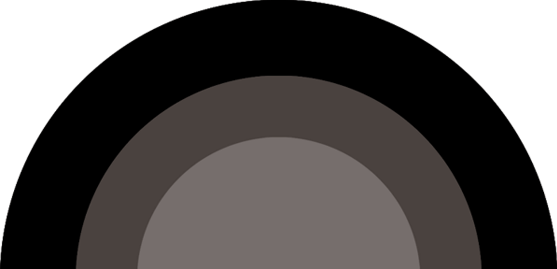 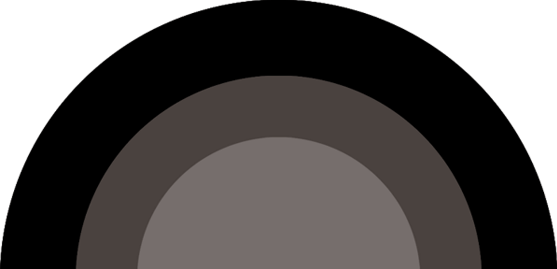 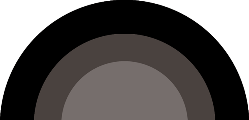 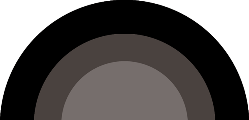 壹
古代汉族吉祥图案
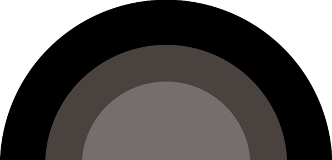 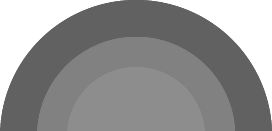 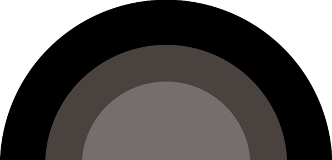 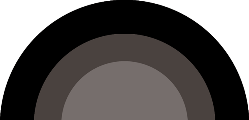 拜谢
感激涕零
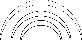 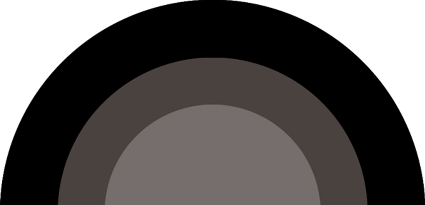 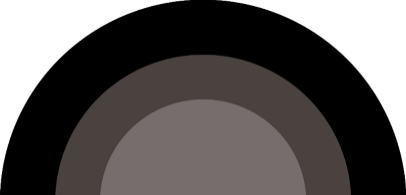 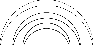 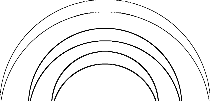 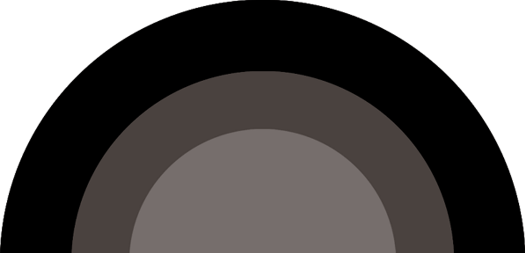 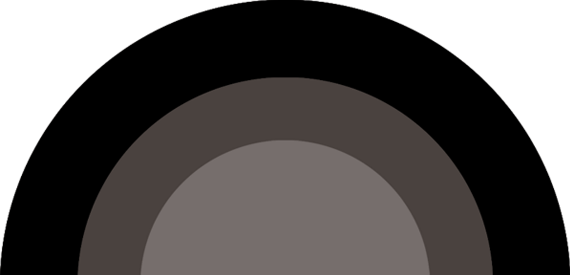 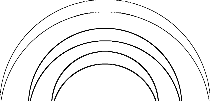 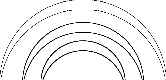 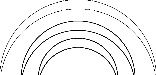 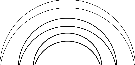